Fig. 4. 95% pointwise confidence envelopes for simulated mRNA (top) and protein (bottom) processes under the true ...
Biostatistics, Volume 16, Issue 4, October 2015, Pages 655–669, https://doi.org/10.1093/biostatistics/kxv010
The content of this slide may be subject to copyright: please see the slide notes for details.
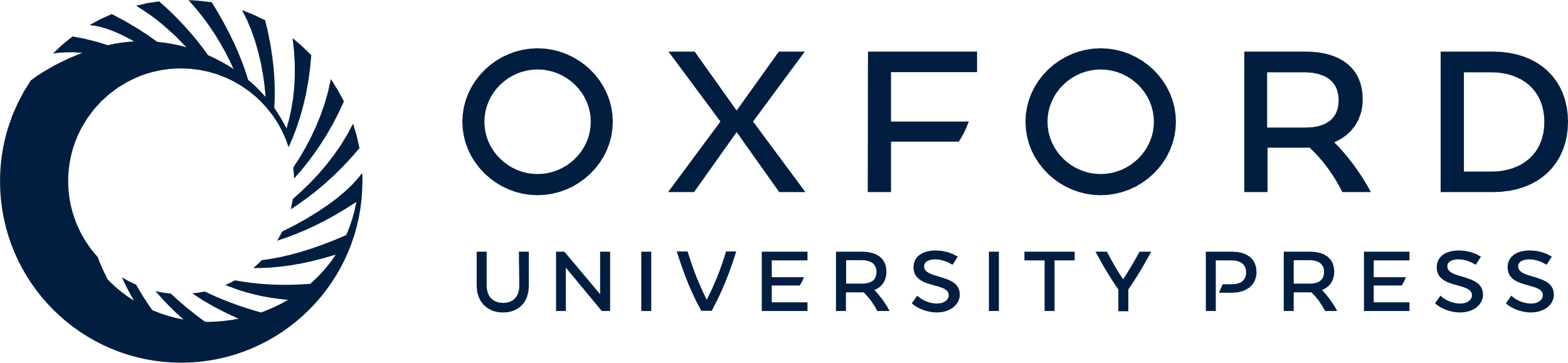 [Speaker Notes: Fig. 4. 95% pointwise confidence envelopes for simulated mRNA (top) and protein (bottom) processes under the true process (black), the BDD (blue), the truncated normal BDA (red), and the LNA (green) for two different scenarios corresponding to different molecular abundances. Scenario 1 (left) is simulated from the parameters $\delta _m=1, \delta _p=0.7$, $\alpha =3, \beta _0=6, \beta _1=20, \beta _2=2$ with switches occurring at $t=12, 20$. Scenario 2 (right) is simulated with parameters $\delta _m=1, \delta _p=0.7, \alpha =3,\beta _0=20, \beta _1=40, \beta _2=60$ with switches occurring at $t=12, 20$.


Unless provided in the caption above, the following copyright applies to the content of this slide: © The Author 2015. Published by Oxford University Press.This is an Open Access article distributed under the terms of the Creative Commons Attribution License (http://creativecommons.org/licenses/by/4.0/), which permits unrestricted reuse, distribution, and reproduction in any medium, provided the original work is properly cited.]